Stop the Bleed
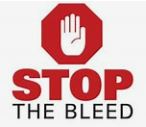 Call 911
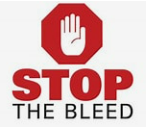 Prevention
Personal Safety
Gloves
Barriers
Towels
Whatever Can Use
Arterial Bleeding… Spurting
Avulsions…Parts Missing
Bleeding Cannot Stop With Direct Pressure
Pressure
Packing 
Tourniquets
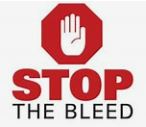 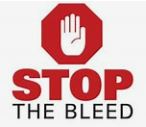 Treatment
Within One Minute
Tourniquet Application
Write Time
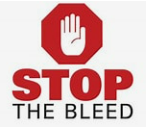 After Care
Victim Care
Safe Place
Feet Above Head 
Injury Above Heart
Prevent Shock
CleanUp